Super Agent Portal for TA (Travel Agent)
Points to be Covered
Self Onboarding Process

Super agent portal Login

Booking process

Bulk Booking Process

Bulk Booking Price Negotiation

Booking Modification Via Yo Chat 

Wallet

Business Summary

Help

Q&A
OYO SuperAgent – Key Tenets
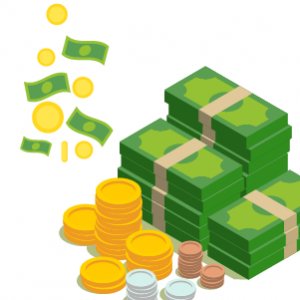 2
1
3
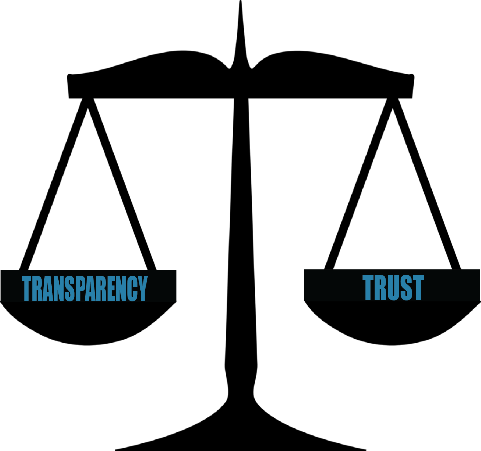 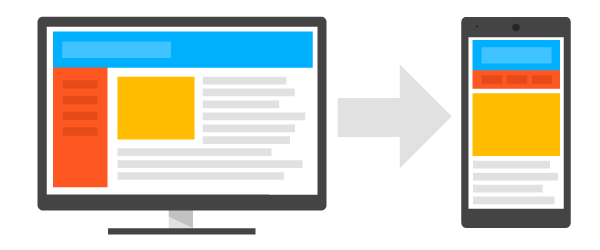 Accessibility and Control:
Book hotels from your Desktop or on the go 
Ability to modify booking on your own.
Transparency and Trust: 
Complete access to booking statuses, business summary and commission payouts
Commercial Proposition:
Earn Money: Upsell and flat commission basis, Invoicing
Features of TA Portal
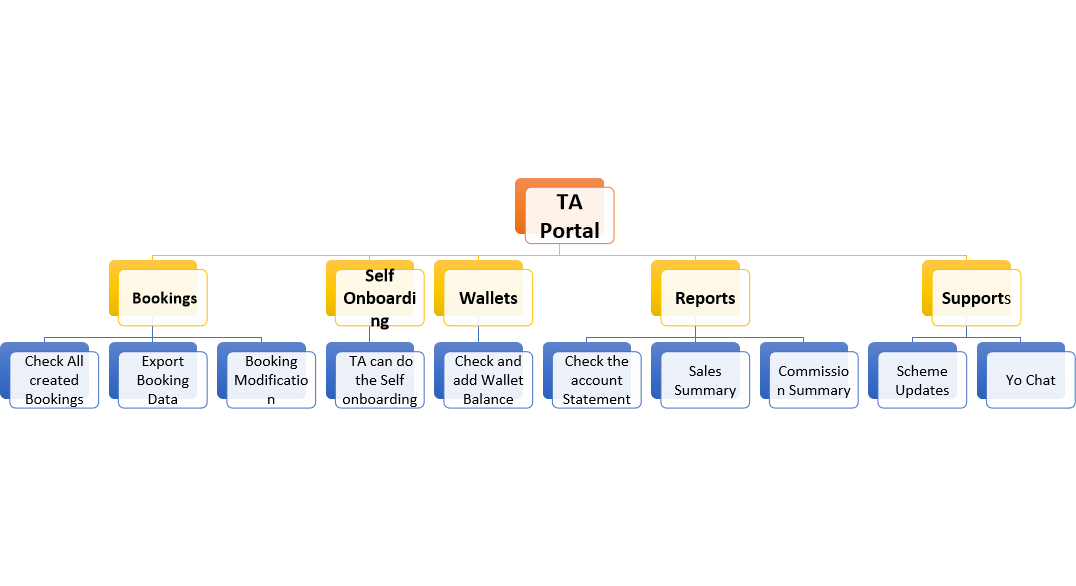 Process For Self Onboarding through Super Agent
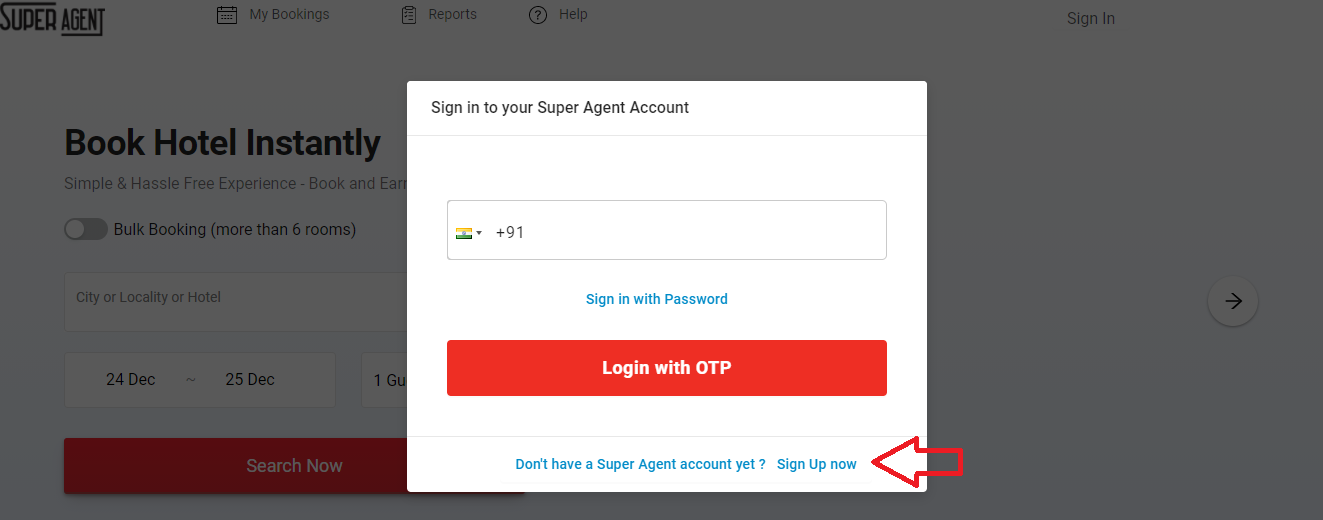 Open Super Agent home page (https://travelagent.oyorooms.com/superAgent/home)
Click on *Sign Up Now*
Process For Self Onboarding through Super Agent
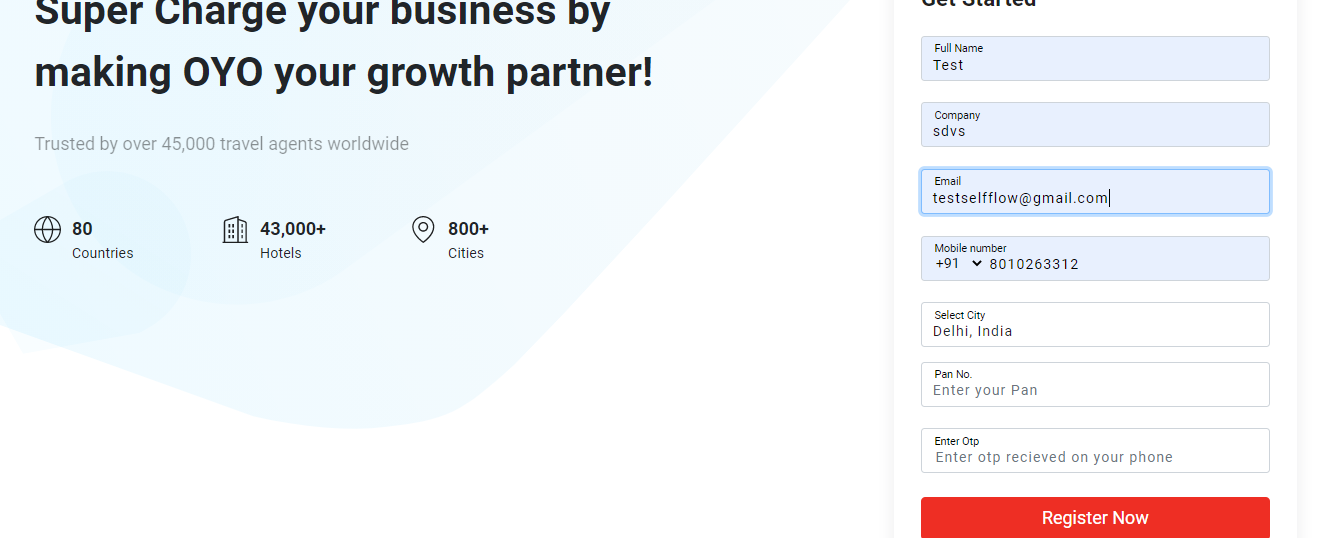 Enter all details I.e Full Name, Company Name, Email Id,City and Mobile number
Click on *Register Now*
Enter PAN Card number and OTP then Click on *Register Now*
Process For Self Onboarding
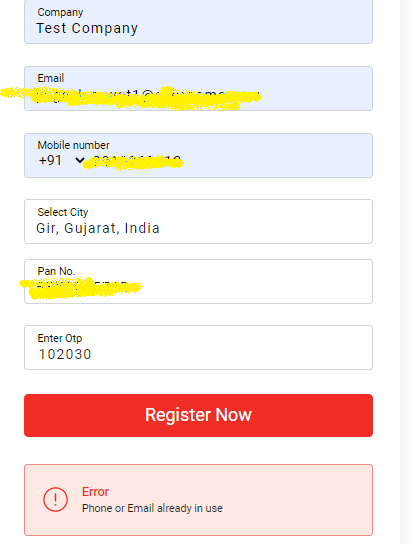 Note : In case partner received *Phone and Email already in use* error. It’s mean they already registered with OYO. 

They can do login with OTP from Login page
Next steps post onboarding the account
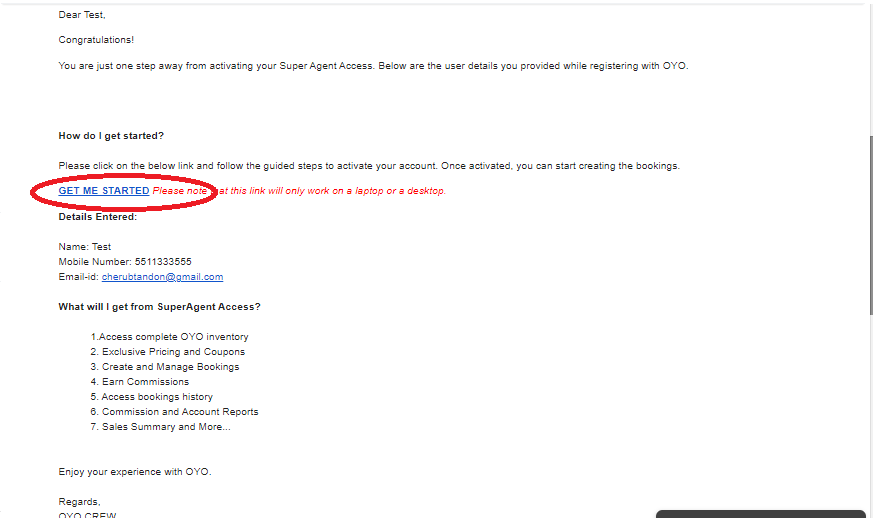 Admin will receive the email from noreply@oyorooms.com with the subject line *Welcome to OYO!*
Click on *GET ME STARTED* and complete the account verification process
Next steps post onboarding the account
Click on *Send OTP*
Enter OTP and click on *Verify Mobile*
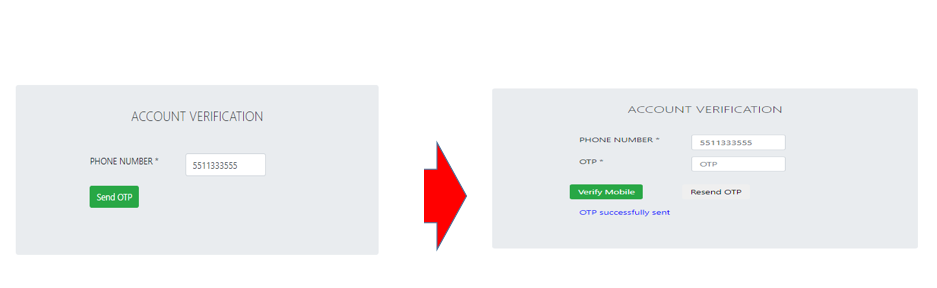 The steps to Earn Commission
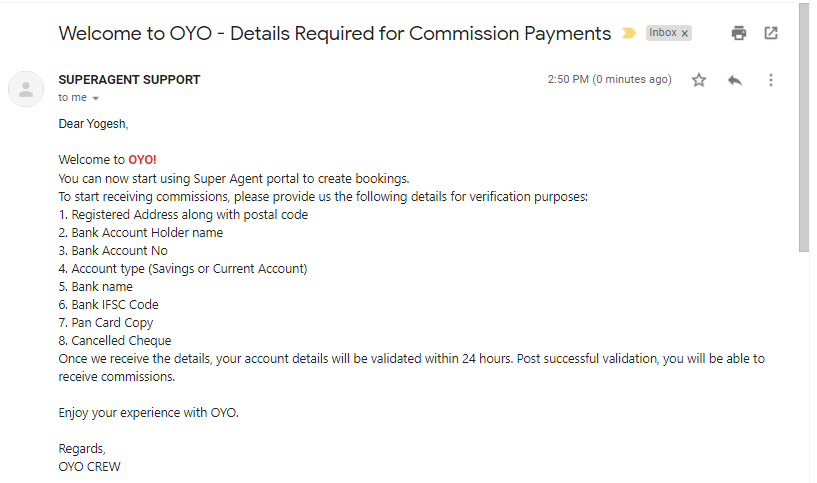 After successful onboarding, the account Admin will receive the Email through superagent.support@oyorooms.com
Admin has to share all mandatory details on the same email I.e Bank Account Details, PAN card Copy, Cancel cheque etc
Login to TA Portal
User can login with registered mobile number and password or can do login with OTP.
URL is https://travelagent.oyorooms.com/
Click on Sign In and enter the number.
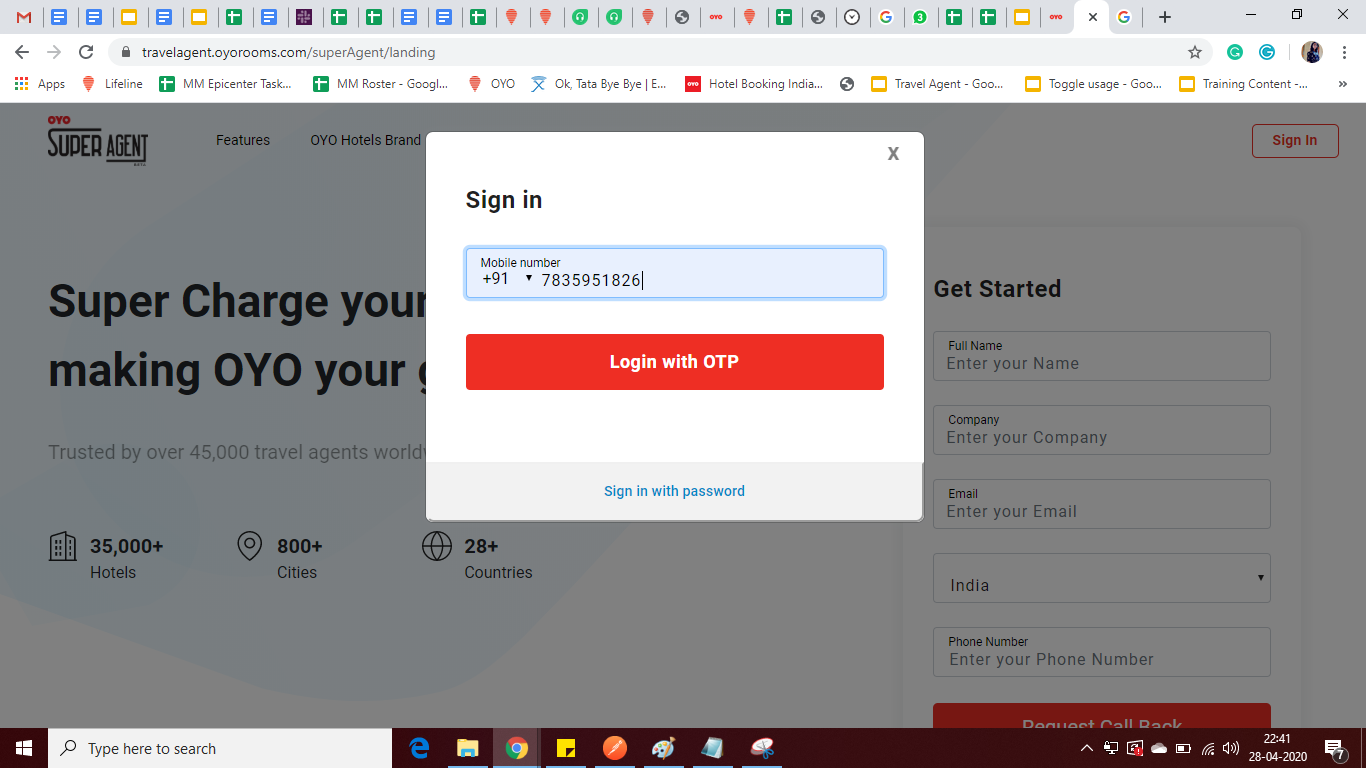 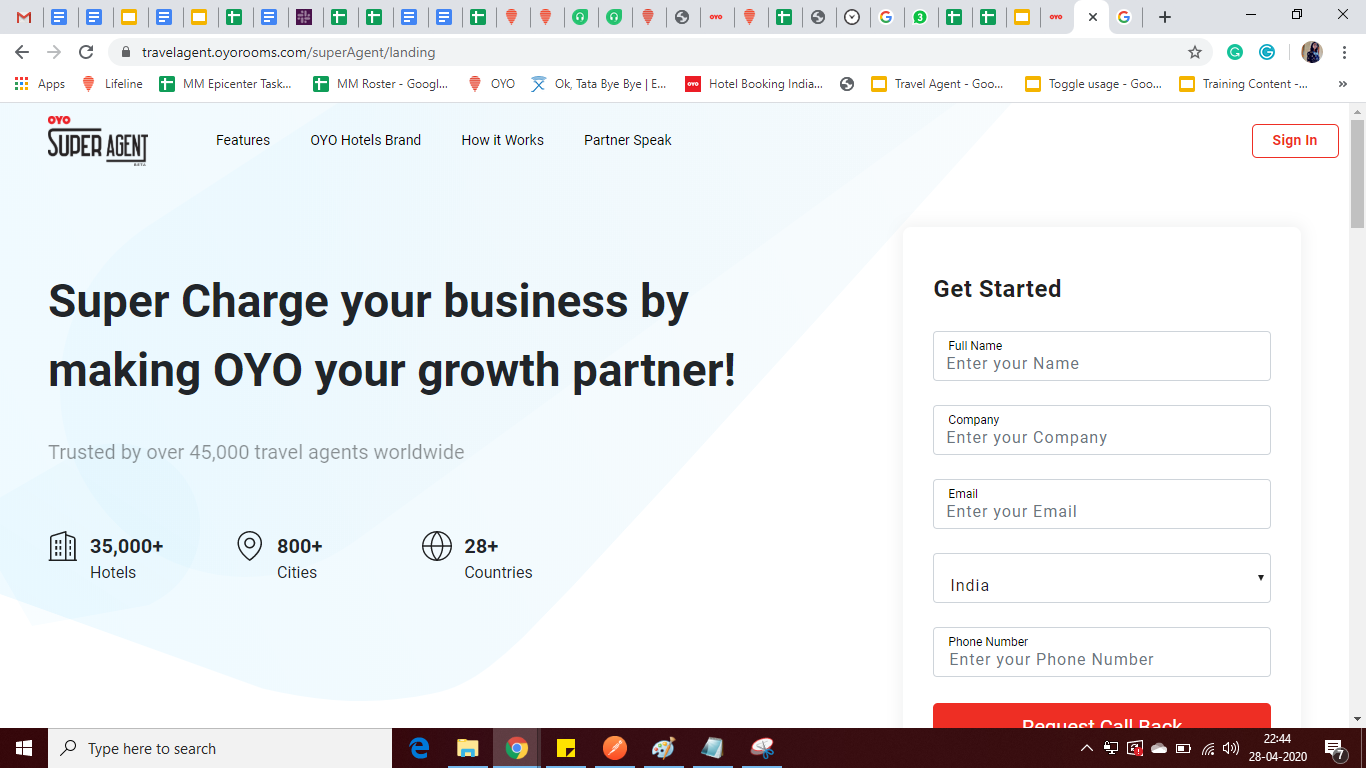 How to reset password?
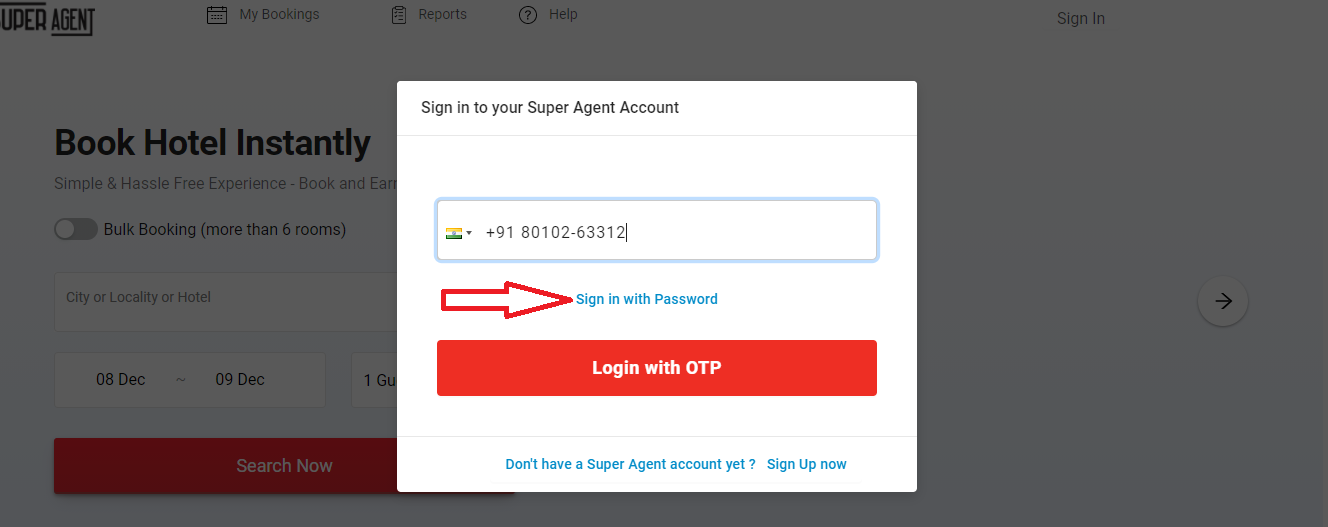 Open Super Agent Portal (https://travelagent.oyorooms.com/superAgent/home)
Input your 10 digit mobile phone number
Click on *Sign in with Password*
How to reset password?(Cont.)
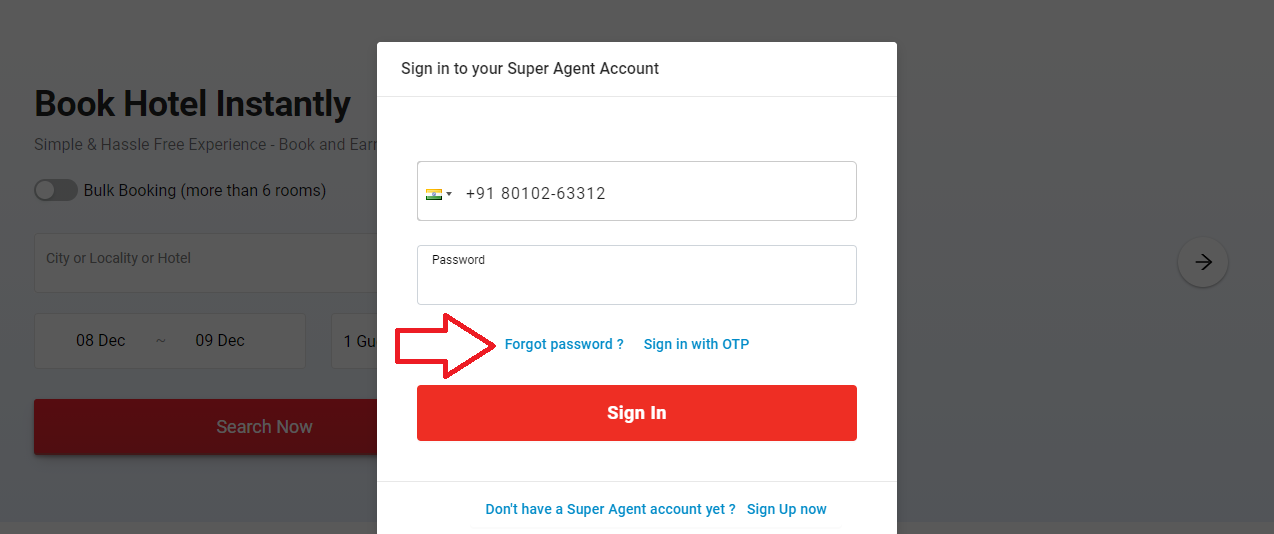 Click On *Forget Password*
How to reset password?(Cont.)
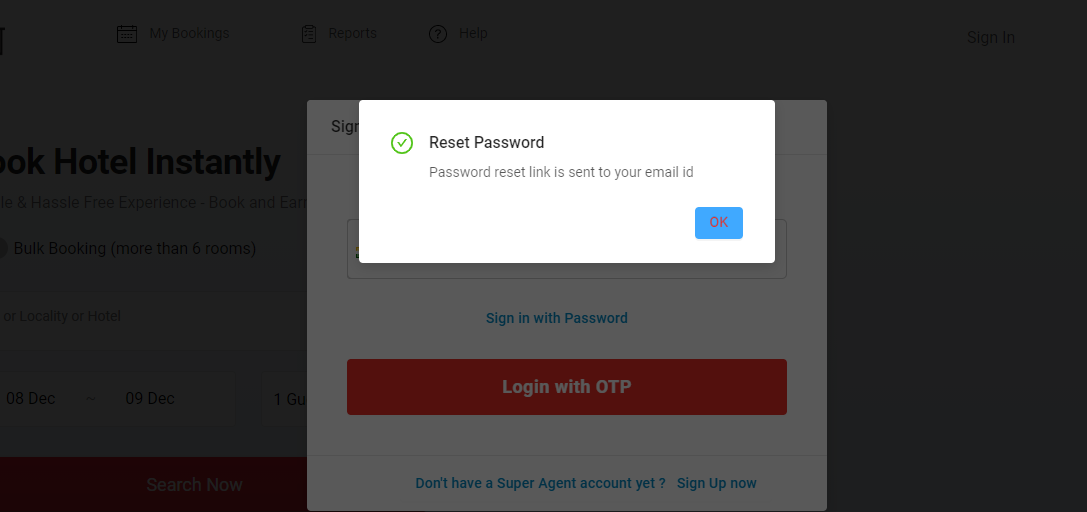 Click on *Change my Password*
Admin will get reset password link via Email
How to reset password?(Cont.)
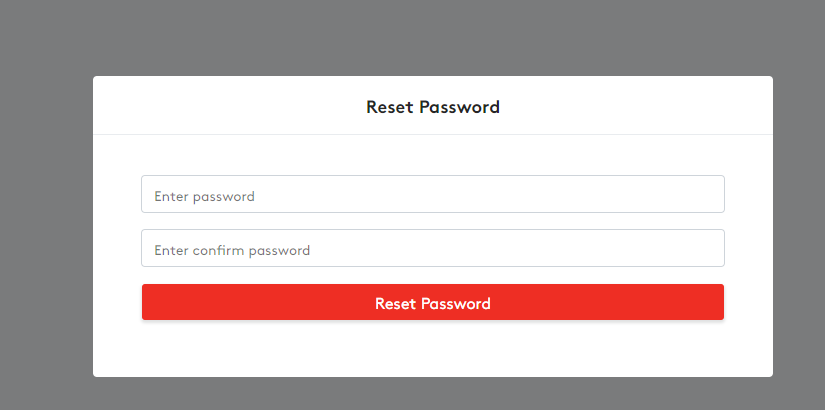 Enter new password and Confirm Password
Booking Creation Flow
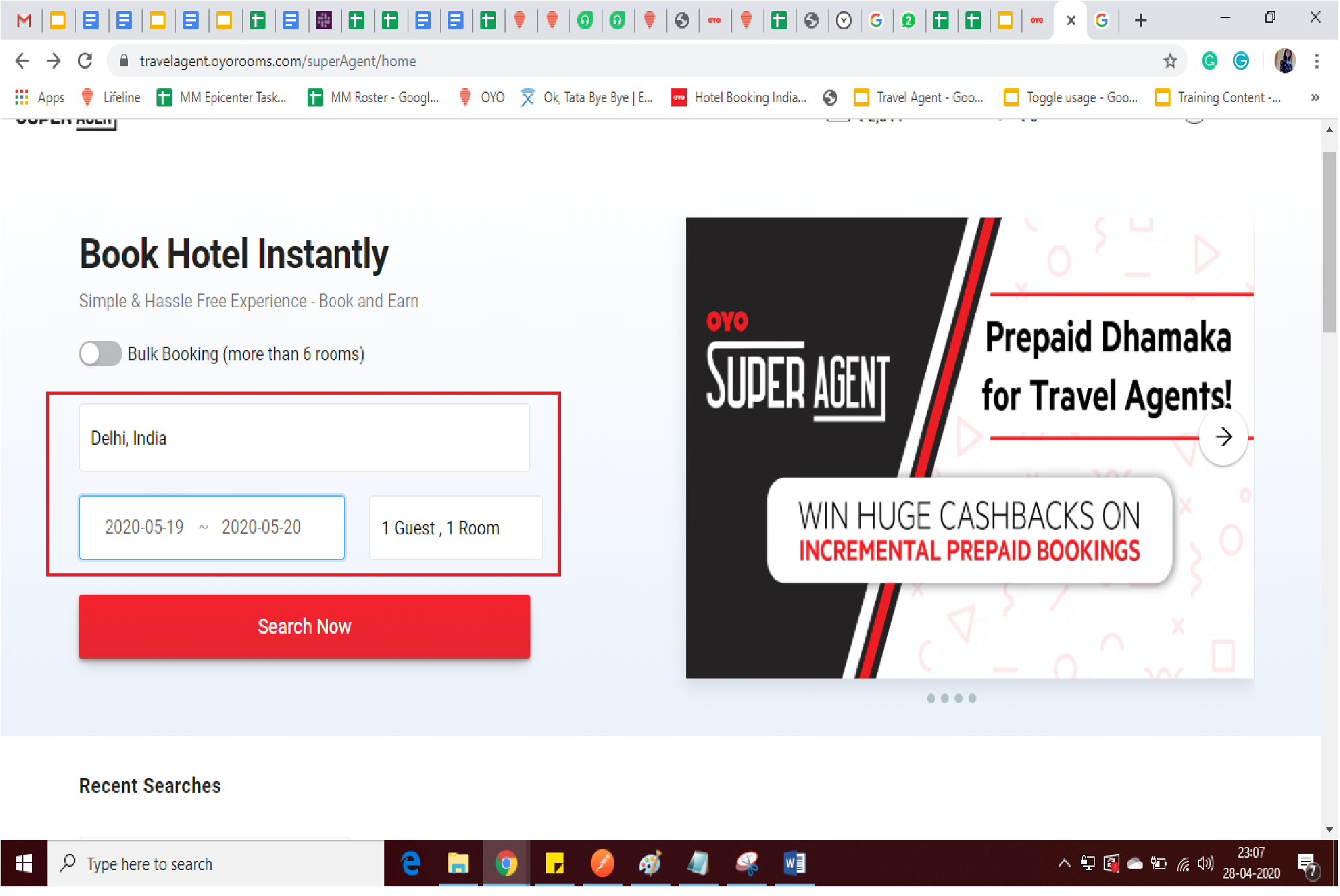 Search for Hotel/Location
Select the check-in/check out date
Select the no. of room/guest
Click on Search Now
Booking Creation Flow (Cont.)
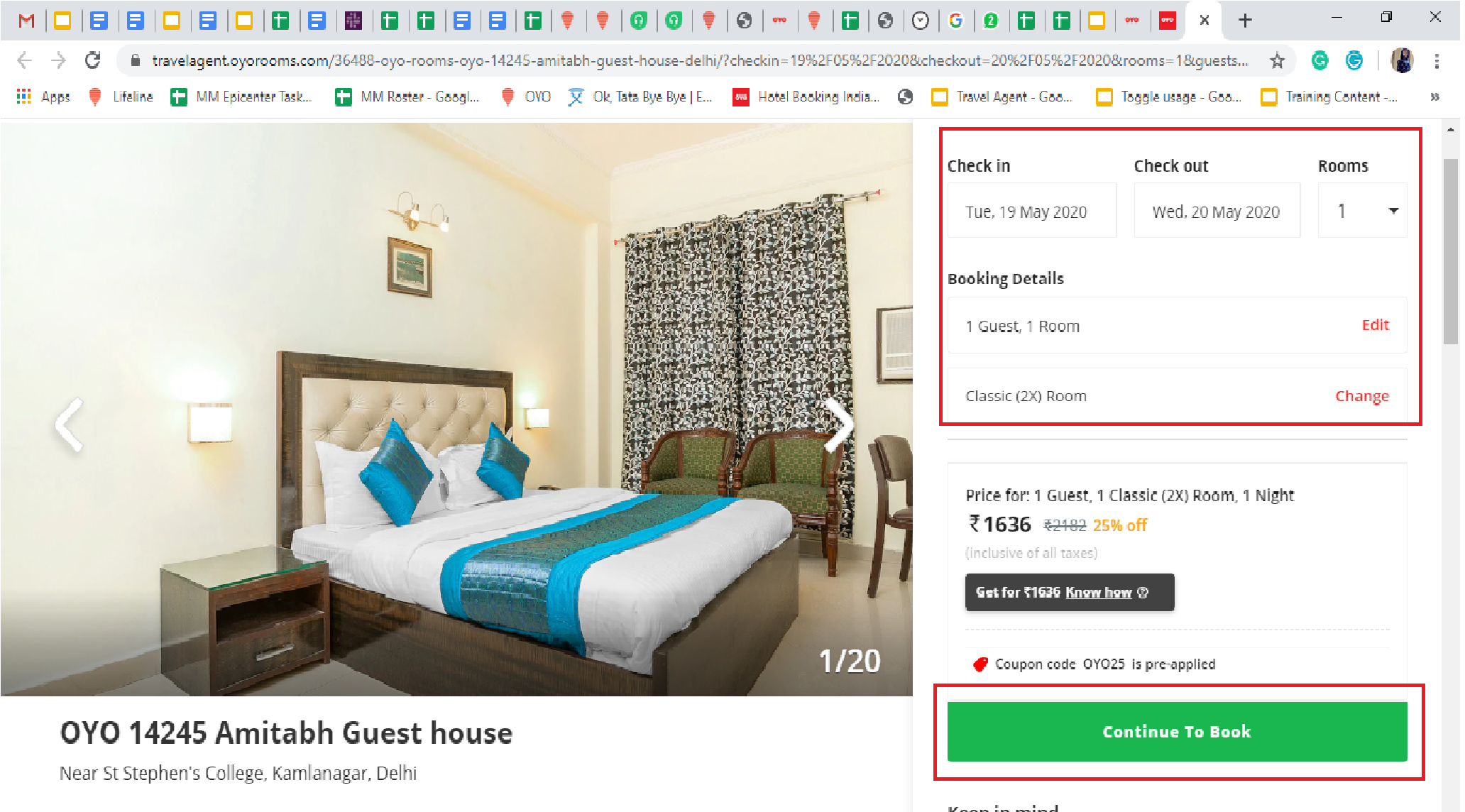 Cross check the details that filled earlier or can change here if required.
Click on Continue to Book button
Booking Creation Flow (Cont.)
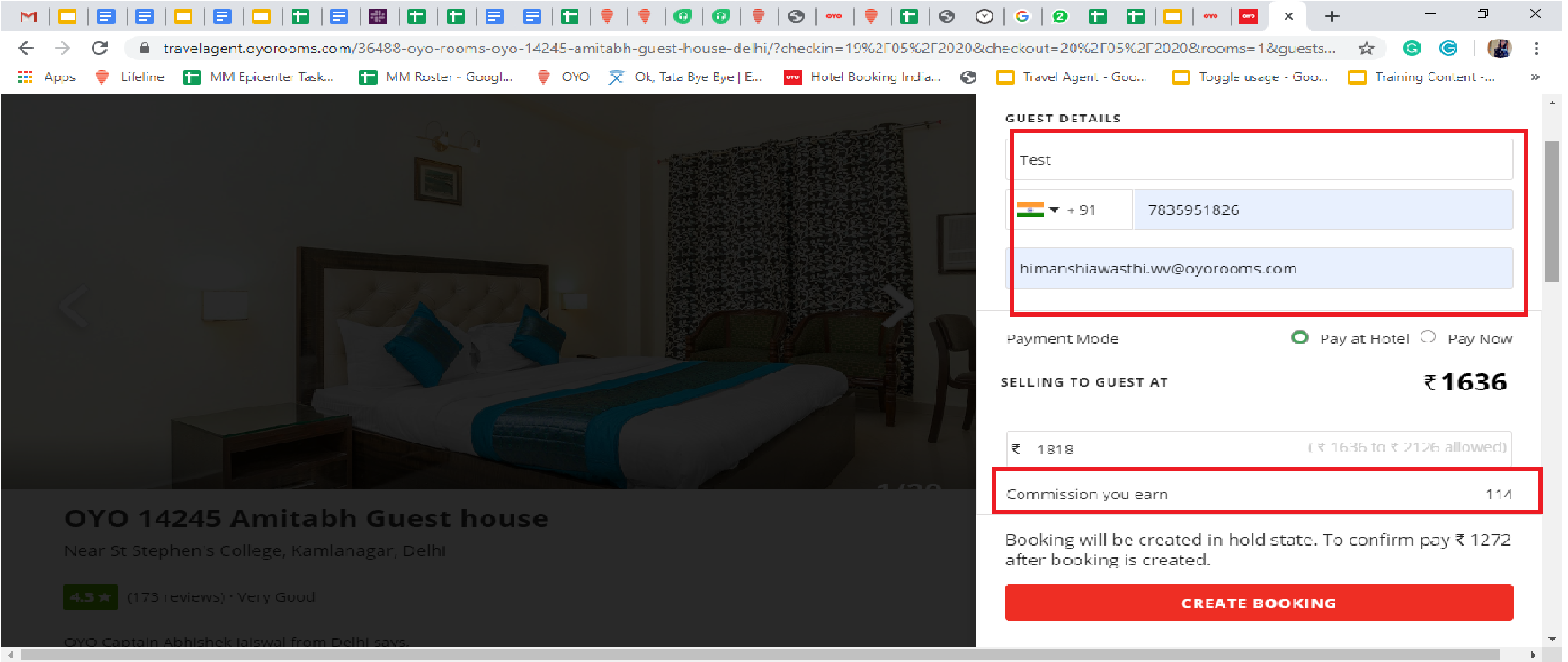 Enter the guest details i.e.Name, email id.
Select the payment mode i.e. ‘Pay later’ or ‘Pay Now’
You can upsell the selling price where min and max limit is given.
You can see the earn commission against the price and it will pick according the base commission that is updated on lifeline.
Base commission 10 
Selling Price:1636
Commission you earn: 114
Click on ‘Create Booking’
Booking Creation Flow
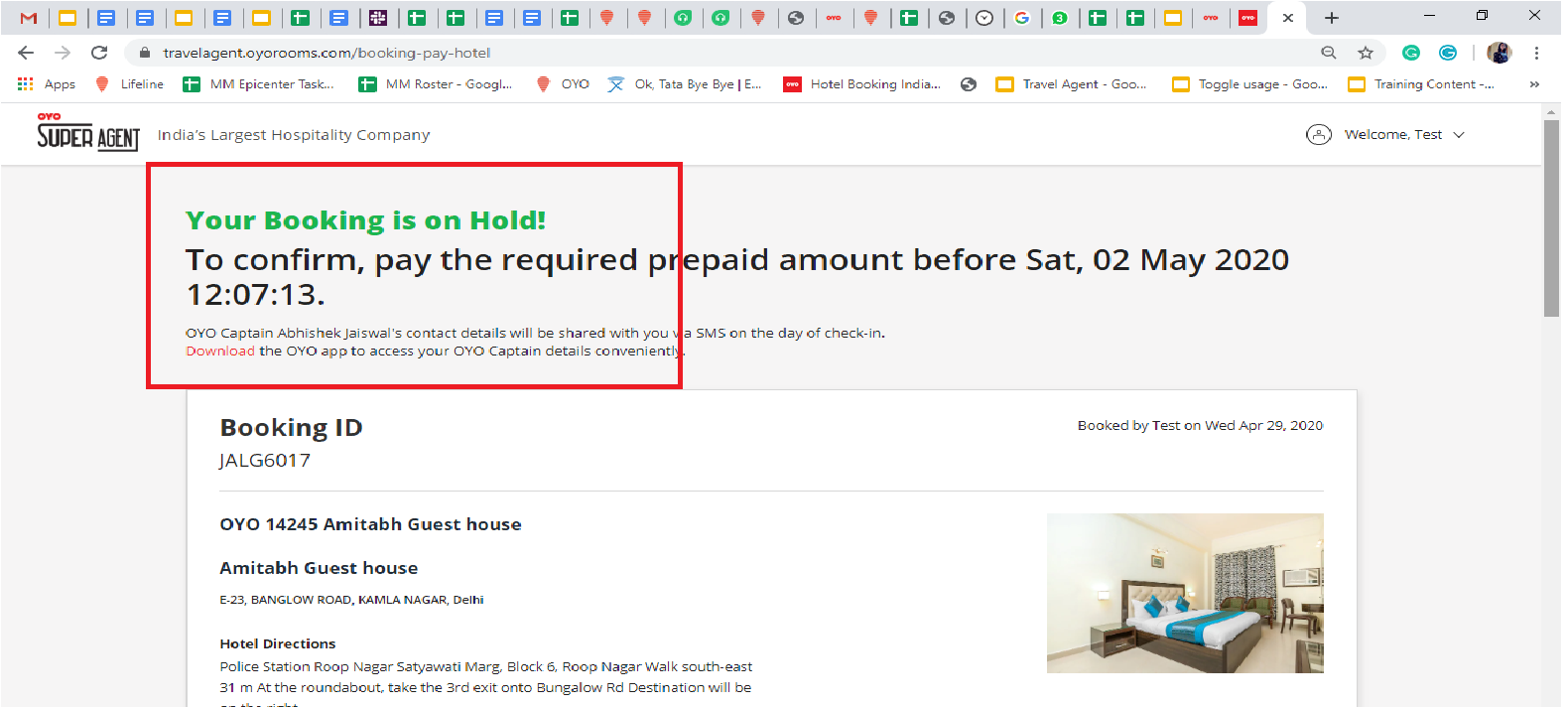 Booking is on Hold i.e.  created in “Saved” status.
After completing the payment process, booking status will automatically change from ‘Saved’ to ‘Confirmed’.
Bulk Bookings through Super Agent Portal
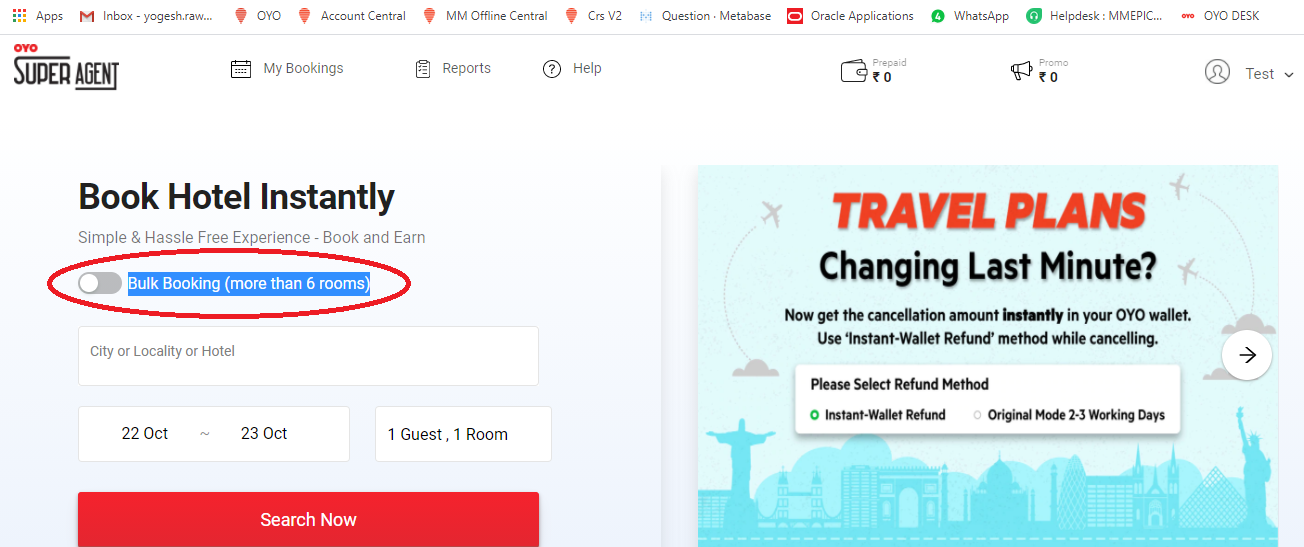 Login with OTP/password on Super Agent Portal

Enable toggle mode *Bulk Booking (more than 6 rooms)* from home page of Super Agent Portal
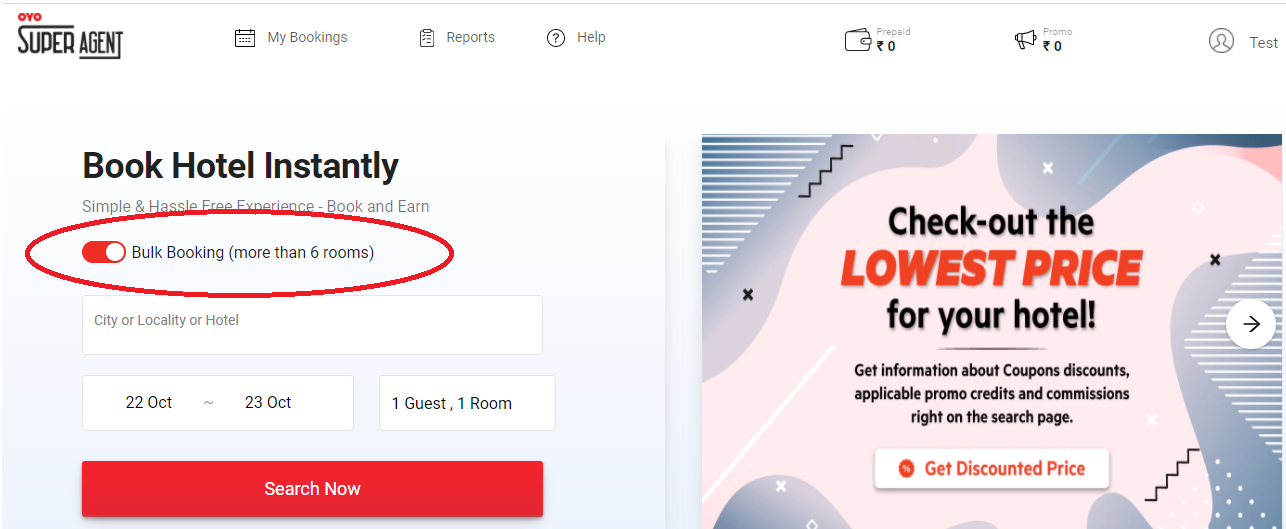 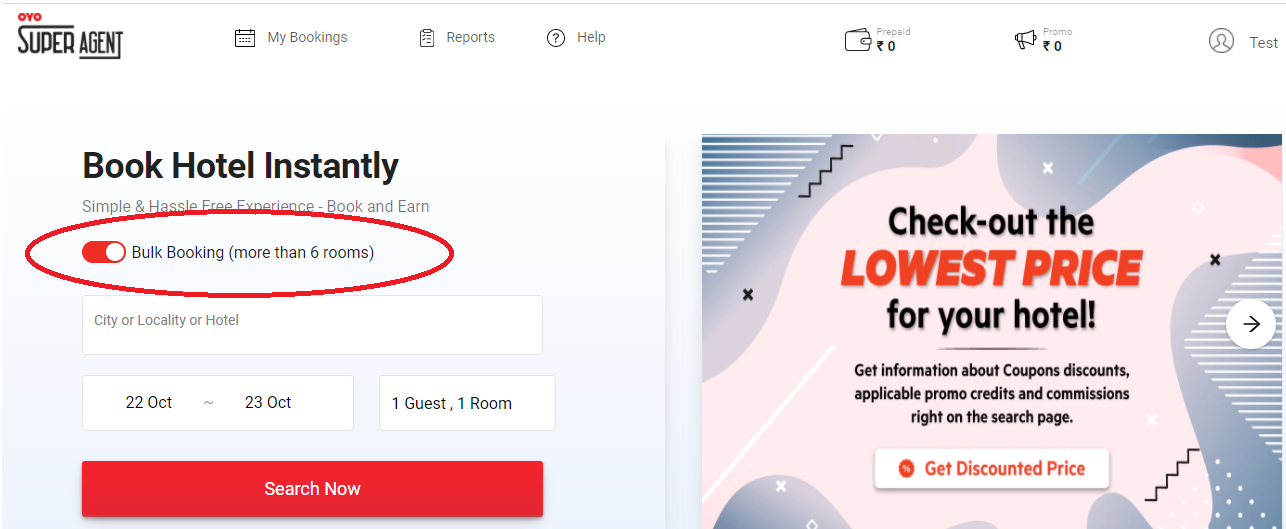 Bulk Bookings through Super Agent Portal
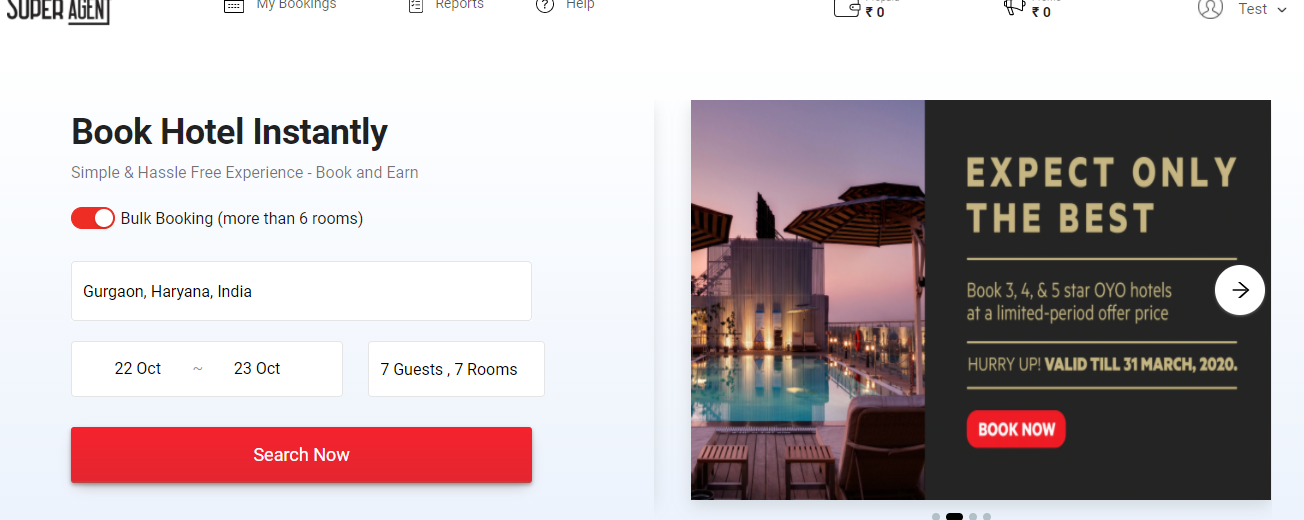 Search Hotel name/City/Locality.

Select Check in/Check out dates.

Select no of rooms and no of guest.

Click on Search button
Bulk Booking Price Negotiation Flow
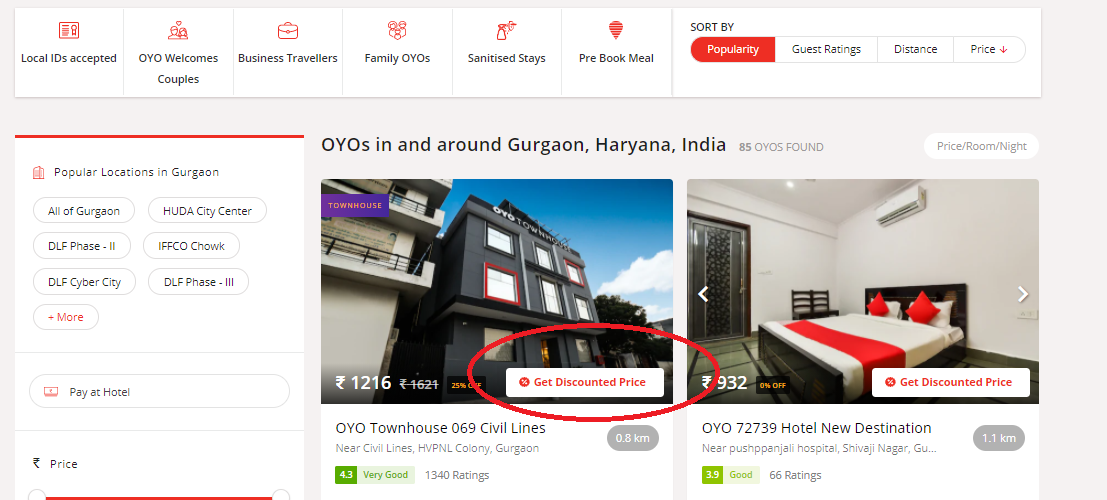 All hotels will reflect on the search page. For best-discounted prices just click on *Get Discounted Prices*
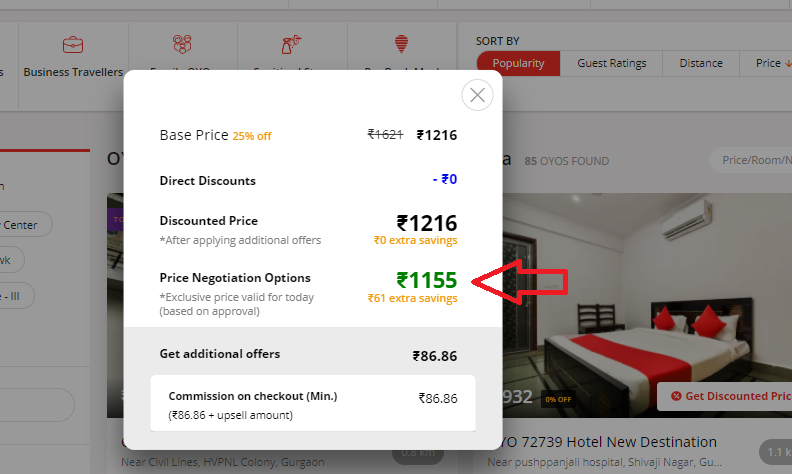 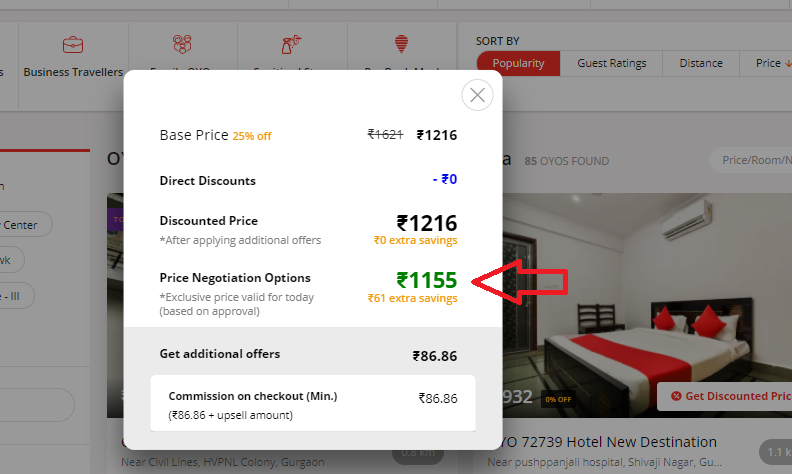 Bulk Booking Price Negotiation Flow
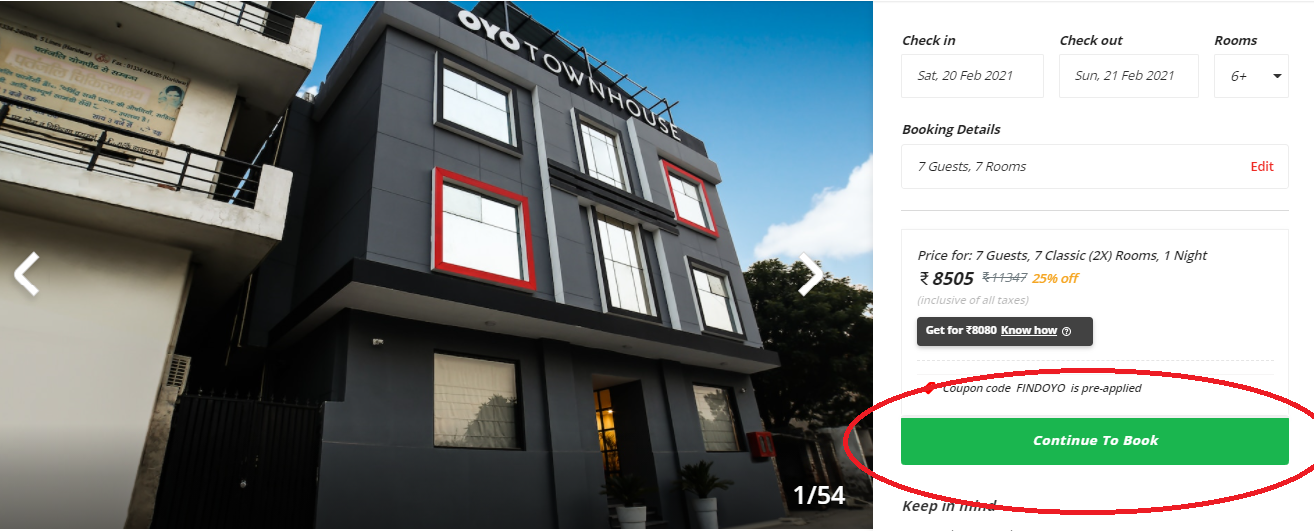 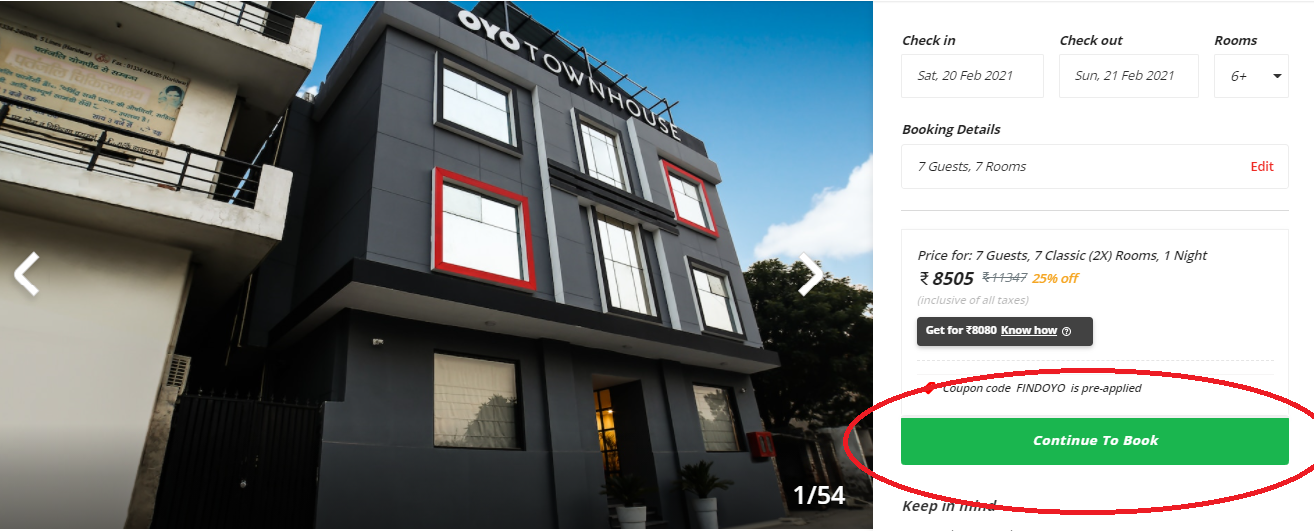 Click on hotel and process to Continue to book on the Hotel detail page
Bulk Booking Price Negotiation Flow
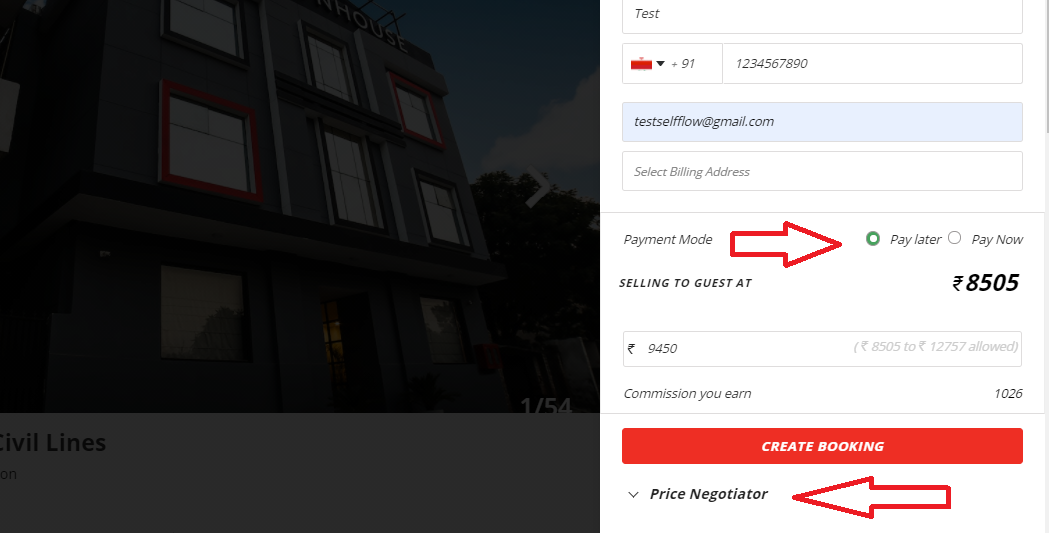 Click On *Pay Later*

Fill all details I.e Guest Name, Email Id and Mobile Number

Then Click on Price Negotiator
Bulk Booking Price Negotiation Flow
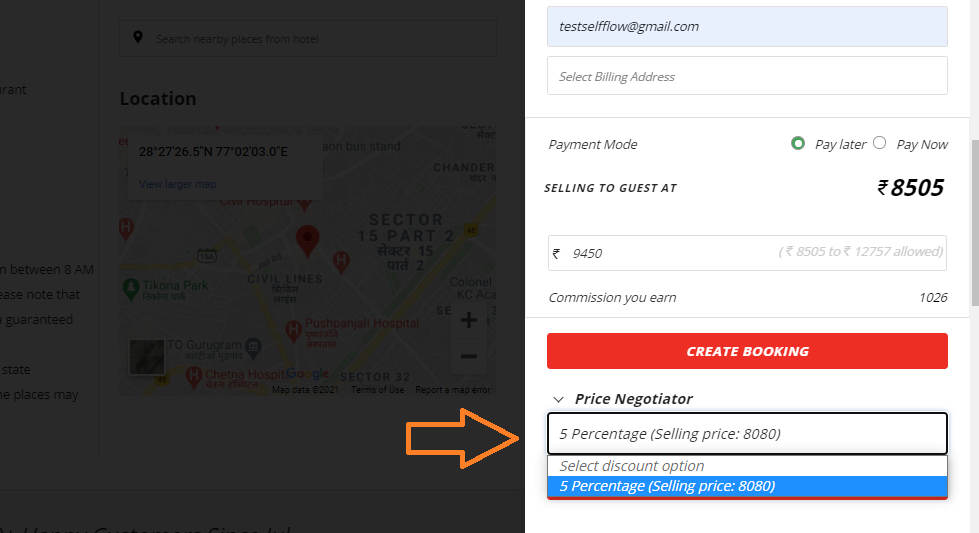 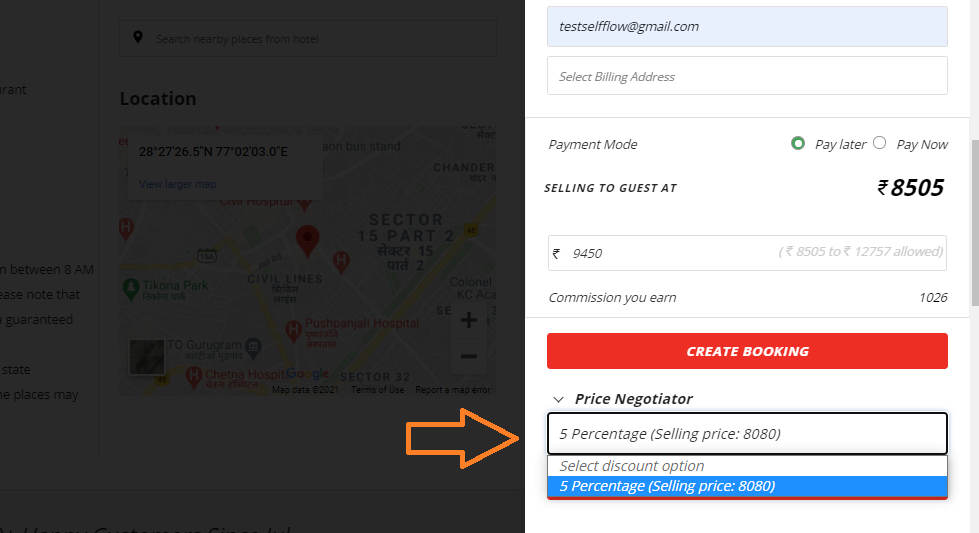 Click on the drop-down in *Price Negotiator*
Bulk Booking Price Negotiation Flow
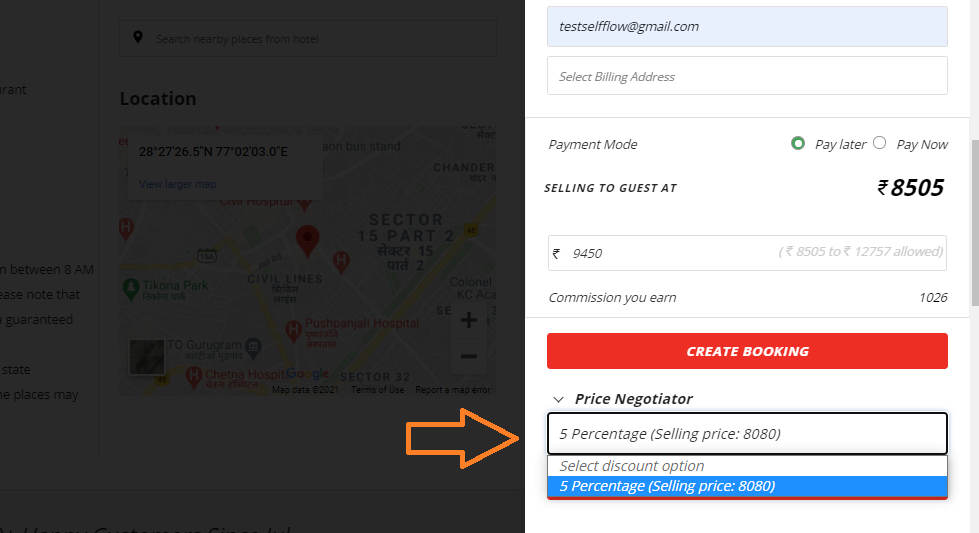 Bulk Booking Price Negotiation Flow
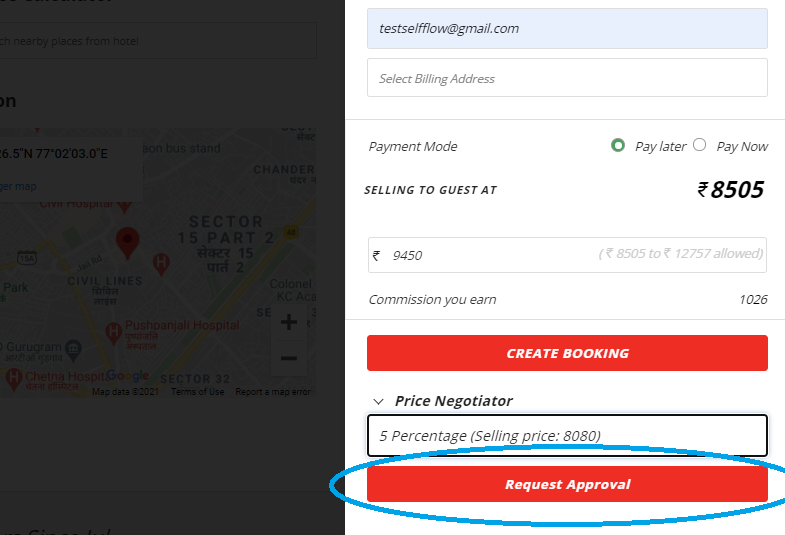 Click On Request Approval 

Click on *Confirm* 

It will get the confirmed or cancelled basis of approval on negotiated prices. Please wait for 24 hours
Bulk Booking Price Negotiation Flow
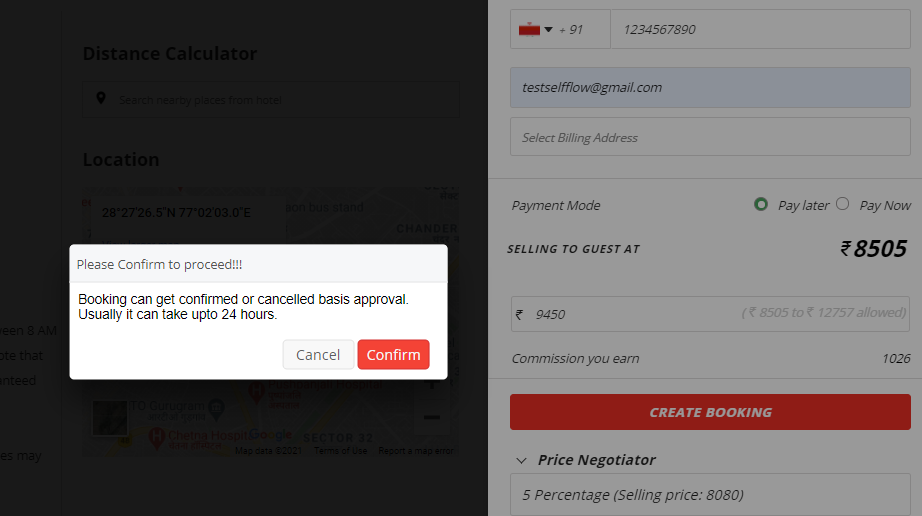 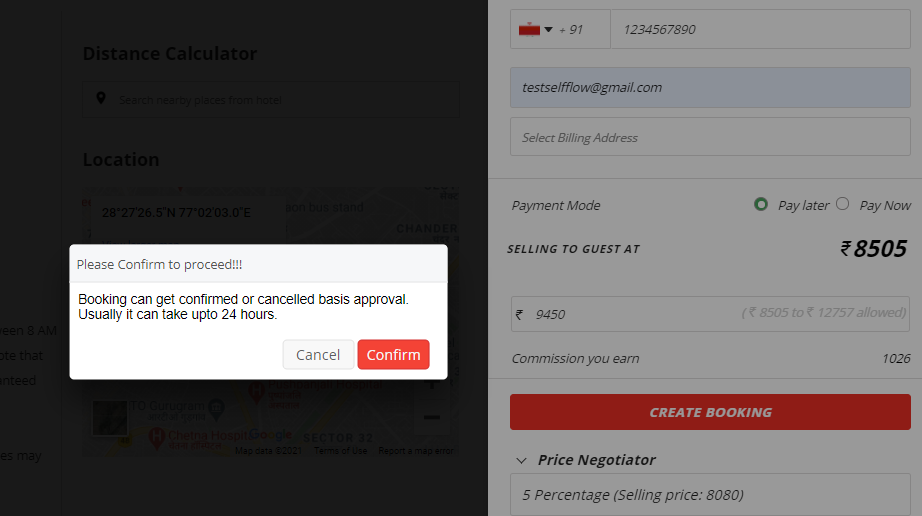 Click on *Confirm* 

It will get the confirmed or cancelled basis of approval on negotiated prices. Please wait for 24 hours
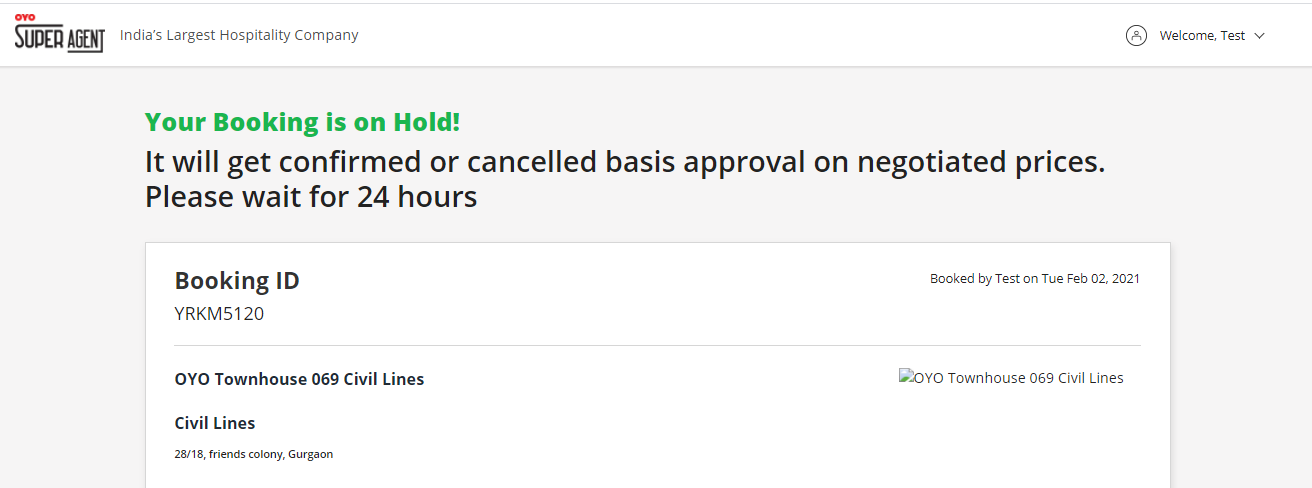 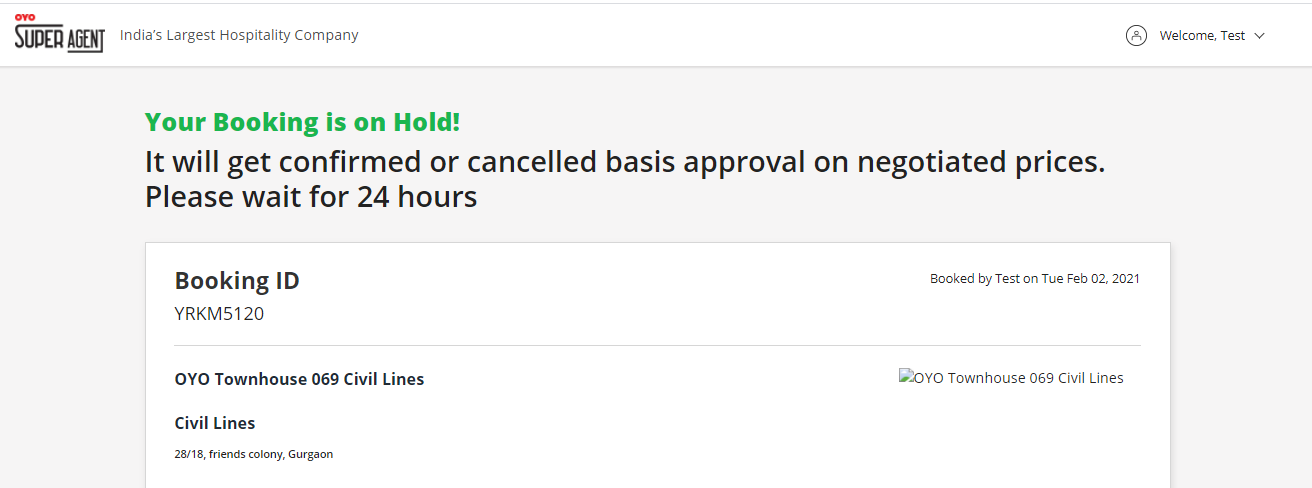 Booking Modification Via Yo Chat
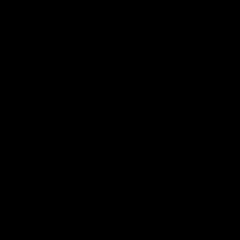 How to load PREPAID_WALLET?
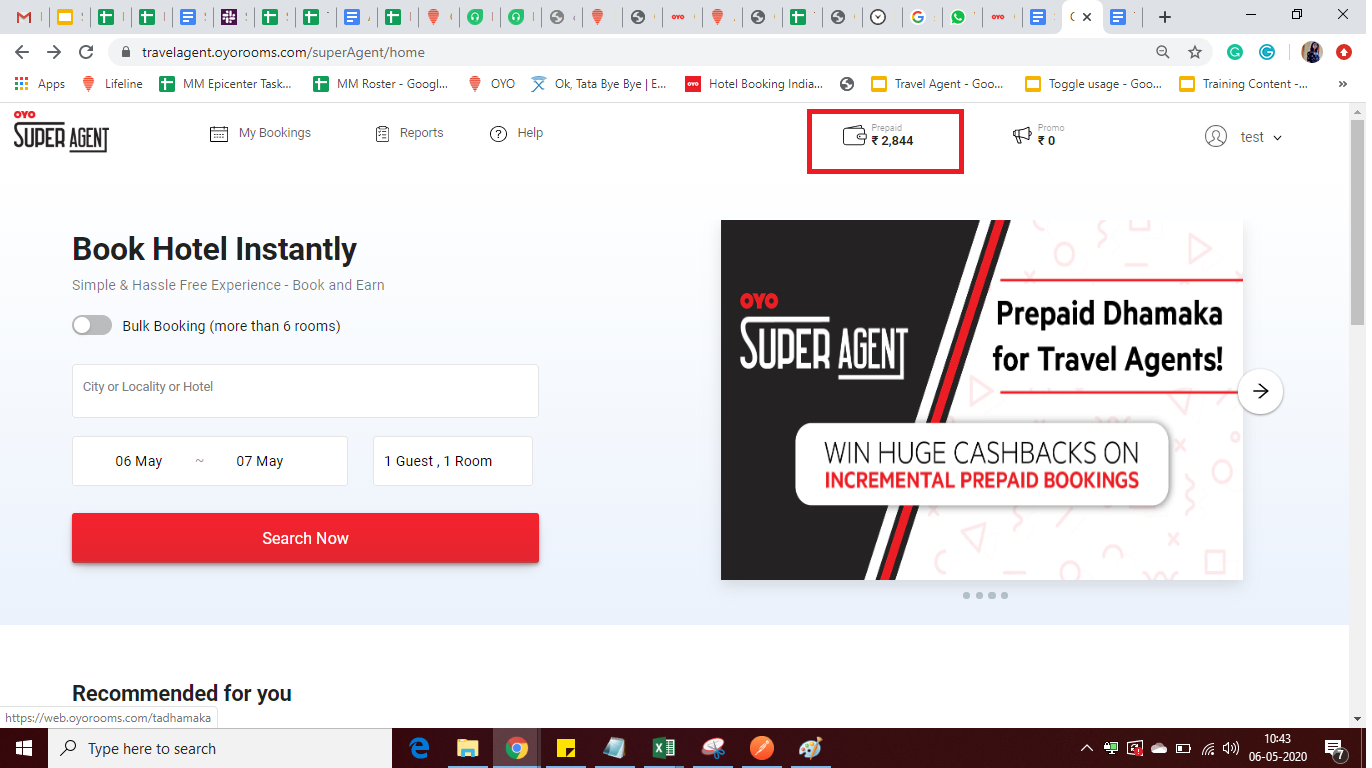 Login to TA portal.
Click on prepaid option that will be visible top of the page.
How to load PREPAID_WALLET? (Cont.)
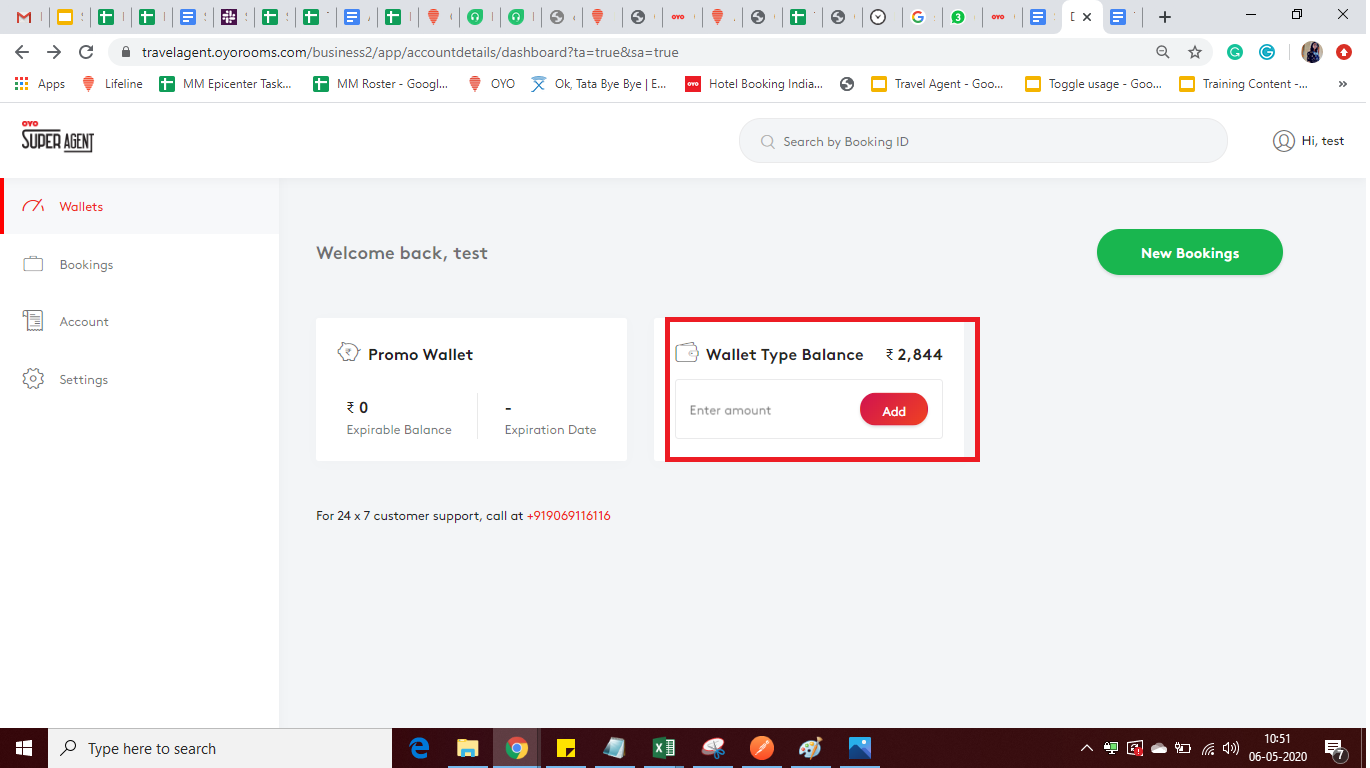 After clicking on prepaid option you will directs to this page.
Go to wallet Type Balance and enter the amount that you want to add and click on ‘Add’ Button.
How to load PREPAID_WALLET?
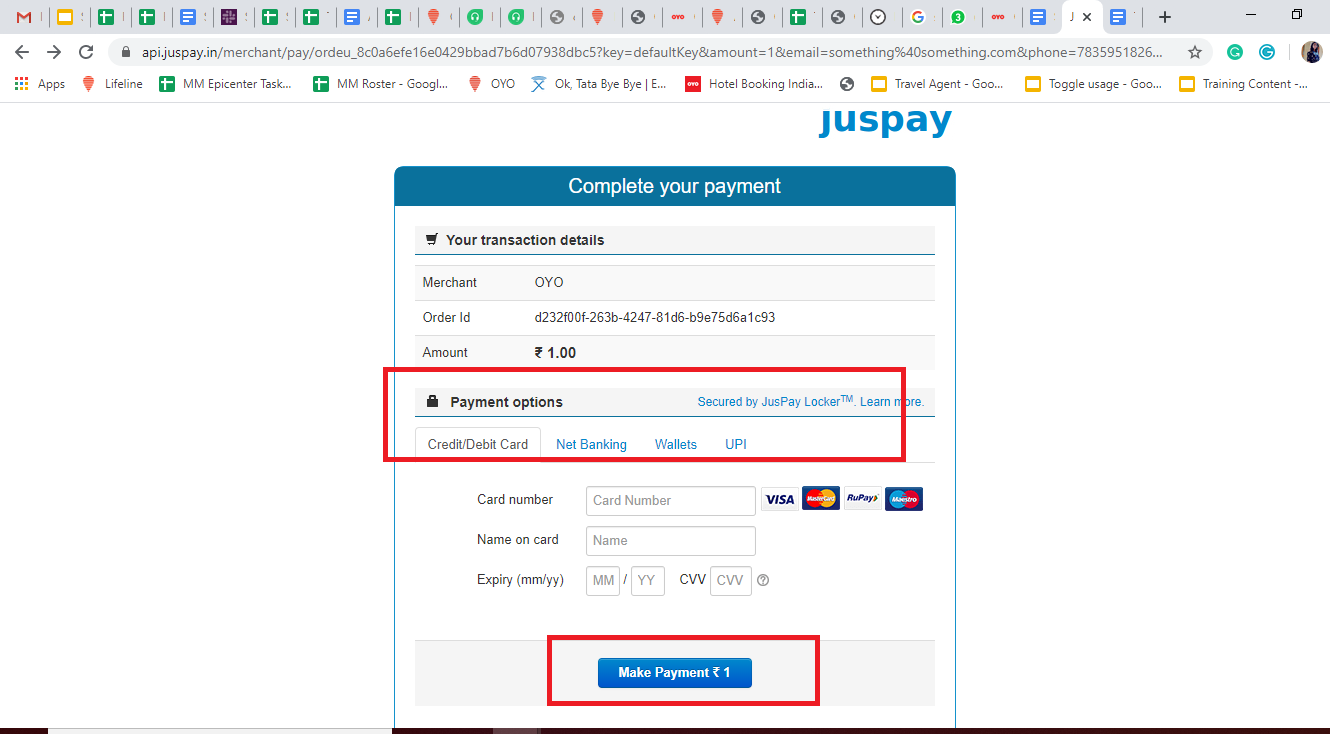 After clicking on the ‘Add’ button you will get another page for selecting the payment options i.e Credit/Debit cards/Netbanking/wallets/UPI
Click on Make Payment
How to check all sales summary through the portal?
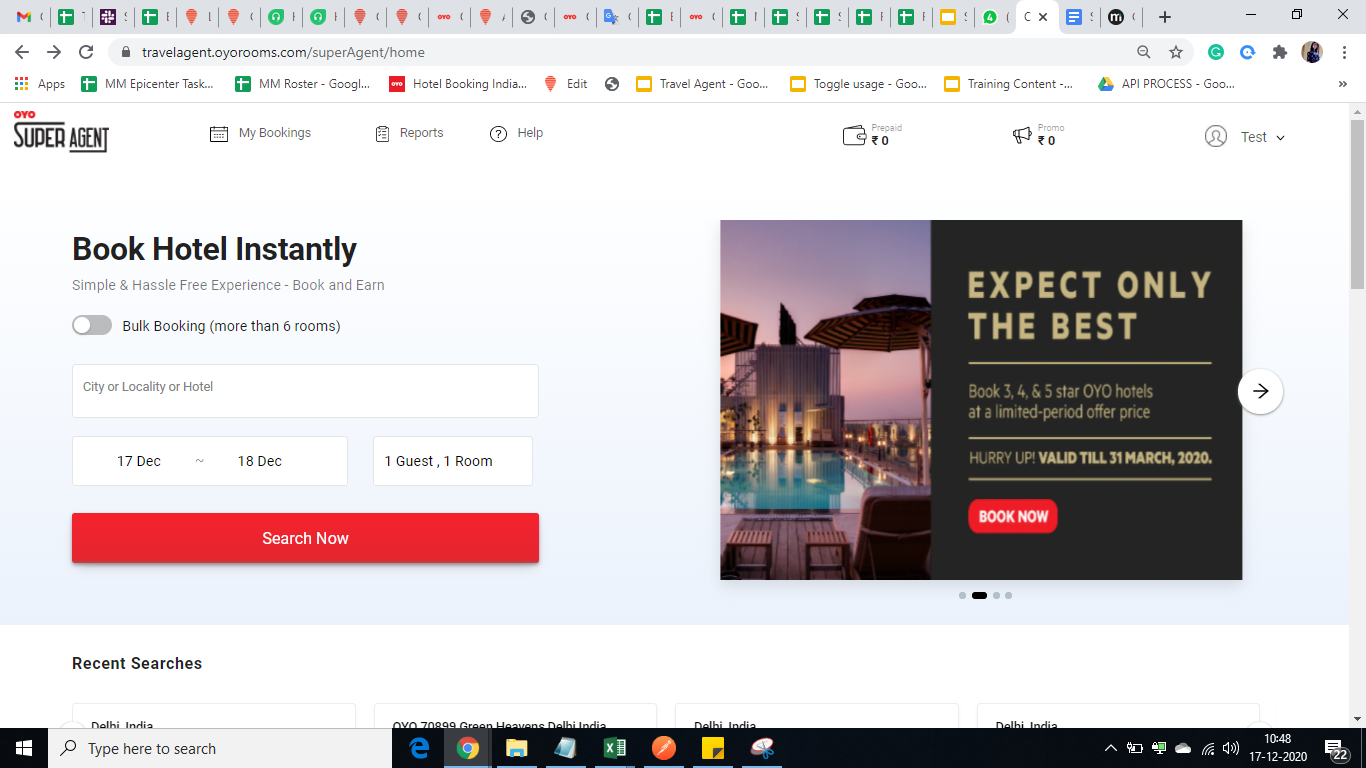 Go to Reports
How to check all sales summary through the portal?(Cont.)
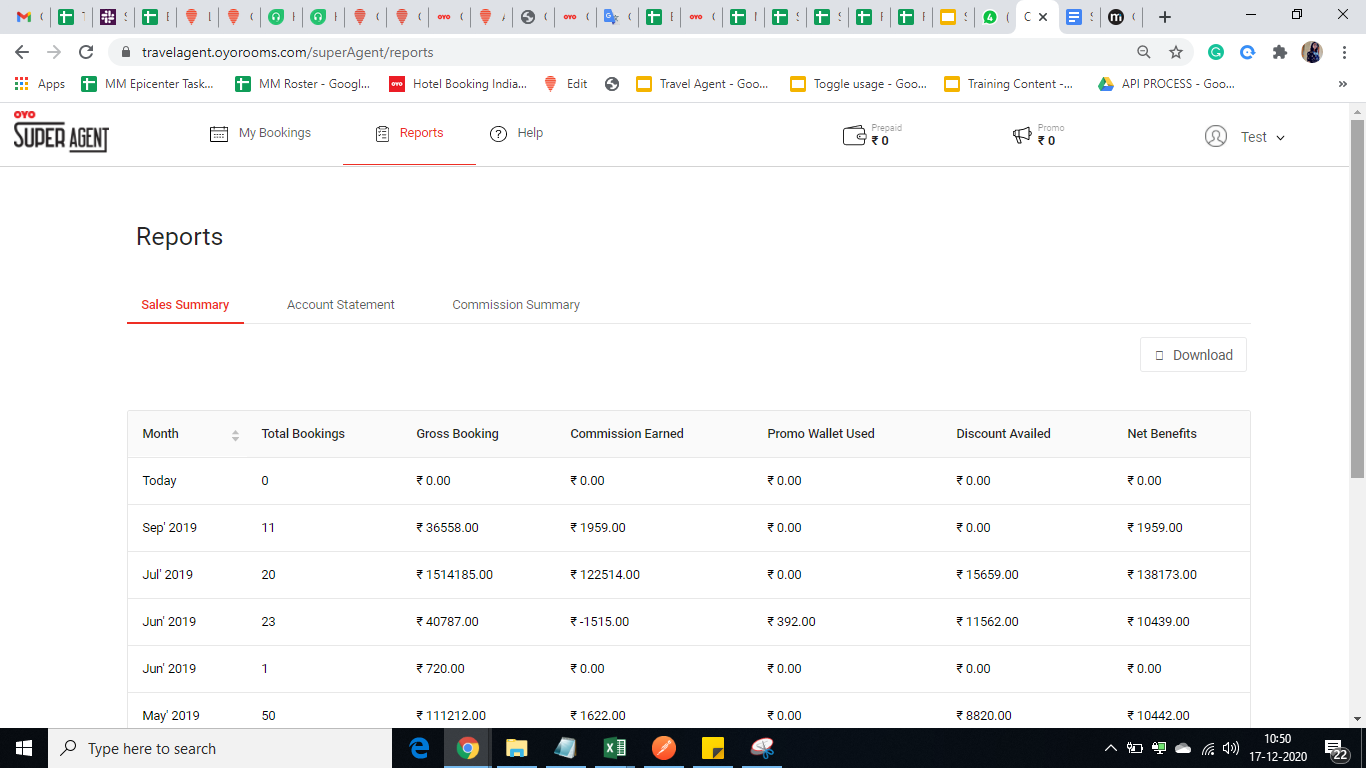 Click on ‘Sales Summary’,’Account statement’, ‘Commission Summary’ option
After  clicking on the sales summary, Account statement,Commission Summary you will be able see the details as well as download it through the ‘Download’ option.
Help - FAQs
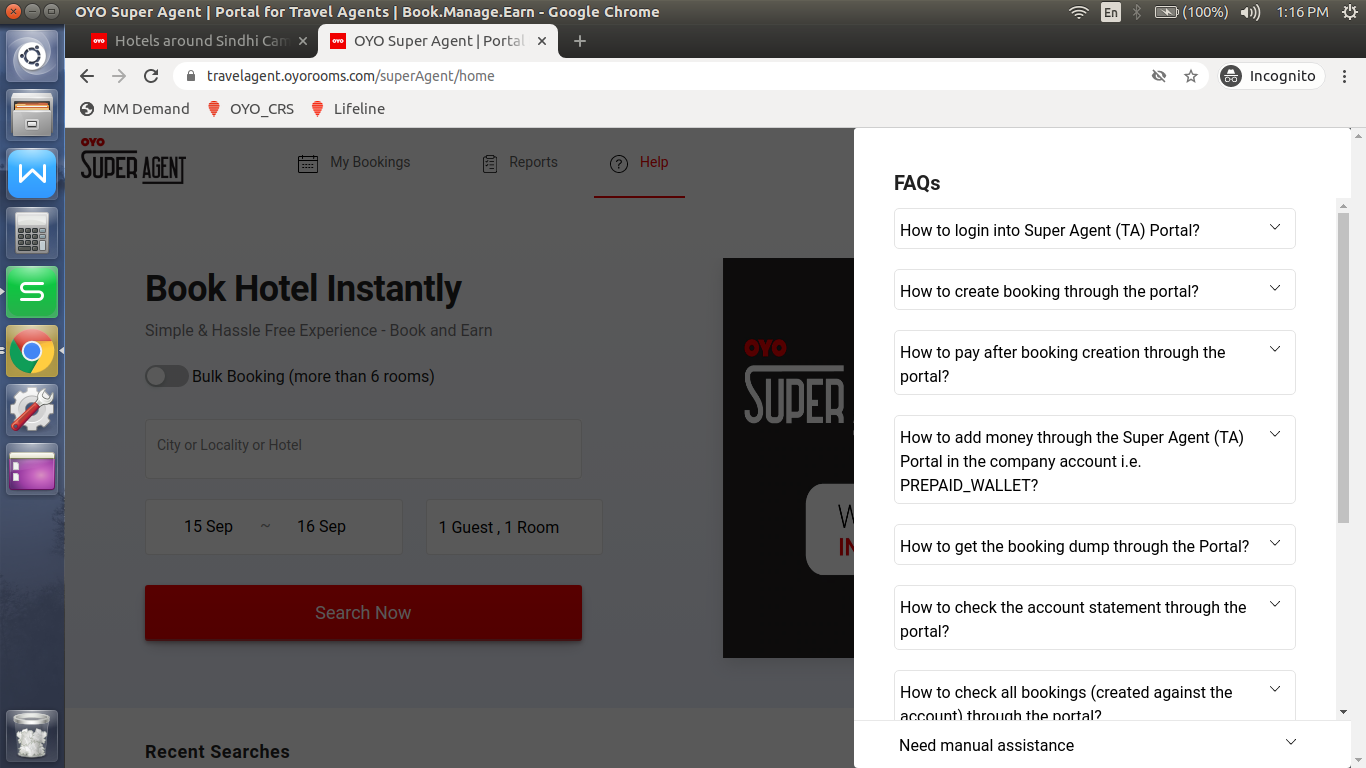 Go to Dashboard Page.
Click on ‘Help’.
List of FAQs will appear.
For every question there is a step by step solution available.
THANK YOU
ANY QUESTIONS